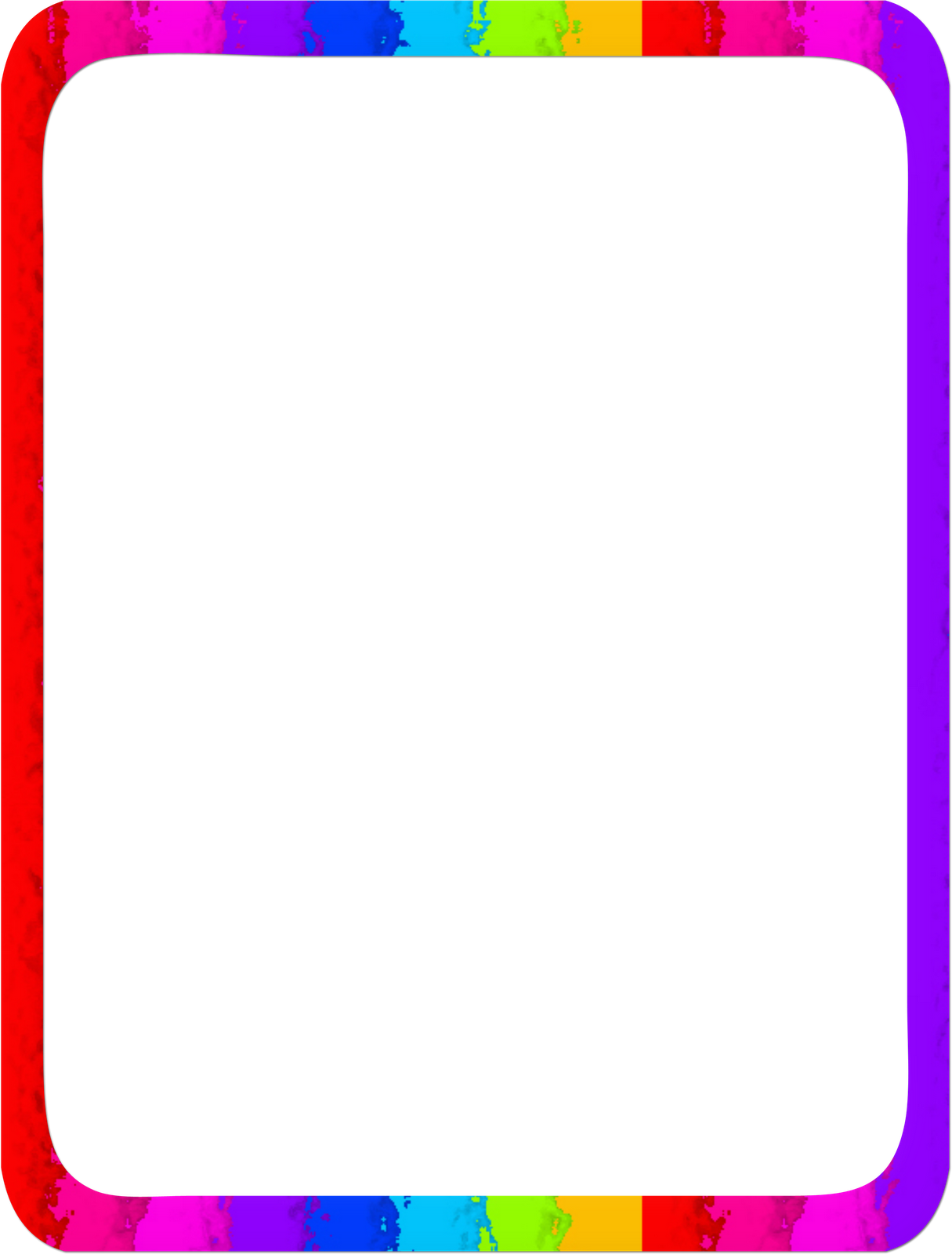 আসসালামু আলাইকুম
আজকের ক্লাসে সবাইকে স্বাগতম
[Speaker Notes: মোঃ রোকন উদ্দীন  , প্রভাষক, হাফছা মজুমদার মহিলা ডিগ্রী কলেজ, সিলেট । মোবাইলঃ ০১৭৫১২৩২১৯৮]
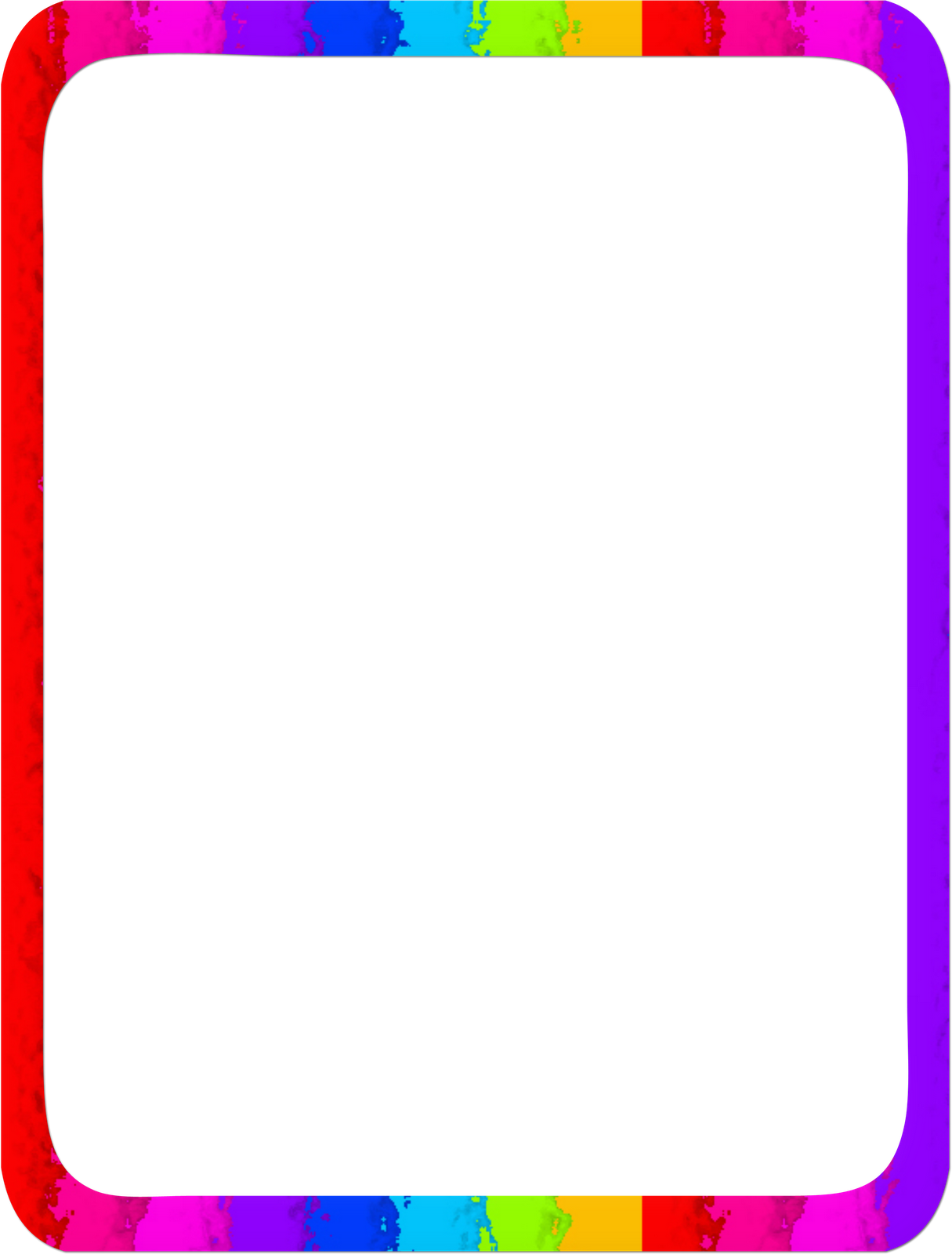 নিজ পরিচিতি
নামঃ মো: রোকন উদ্দীন
পদবীঃ প্রভাষক
হাফছা মজুমদার  মহিলা ডিগ্রী কলেজ
মোবাইল: ০১৭৫১২৩২১৯৮
ইমেইল: 
rokunuddin1983@gmail.com
শিক্ষক বাতায়ন: 
mdrokun985@gmail.com
FB: Rokun bin hamid
[Speaker Notes: মো: রোকন উদ্দীন, হাফছা মজুমদার মহিলা ডিগ্রী কলেজ,জকিগন্জ,সিলেট। মোবাইল: ০১৭৫১২৩২১৯৮]
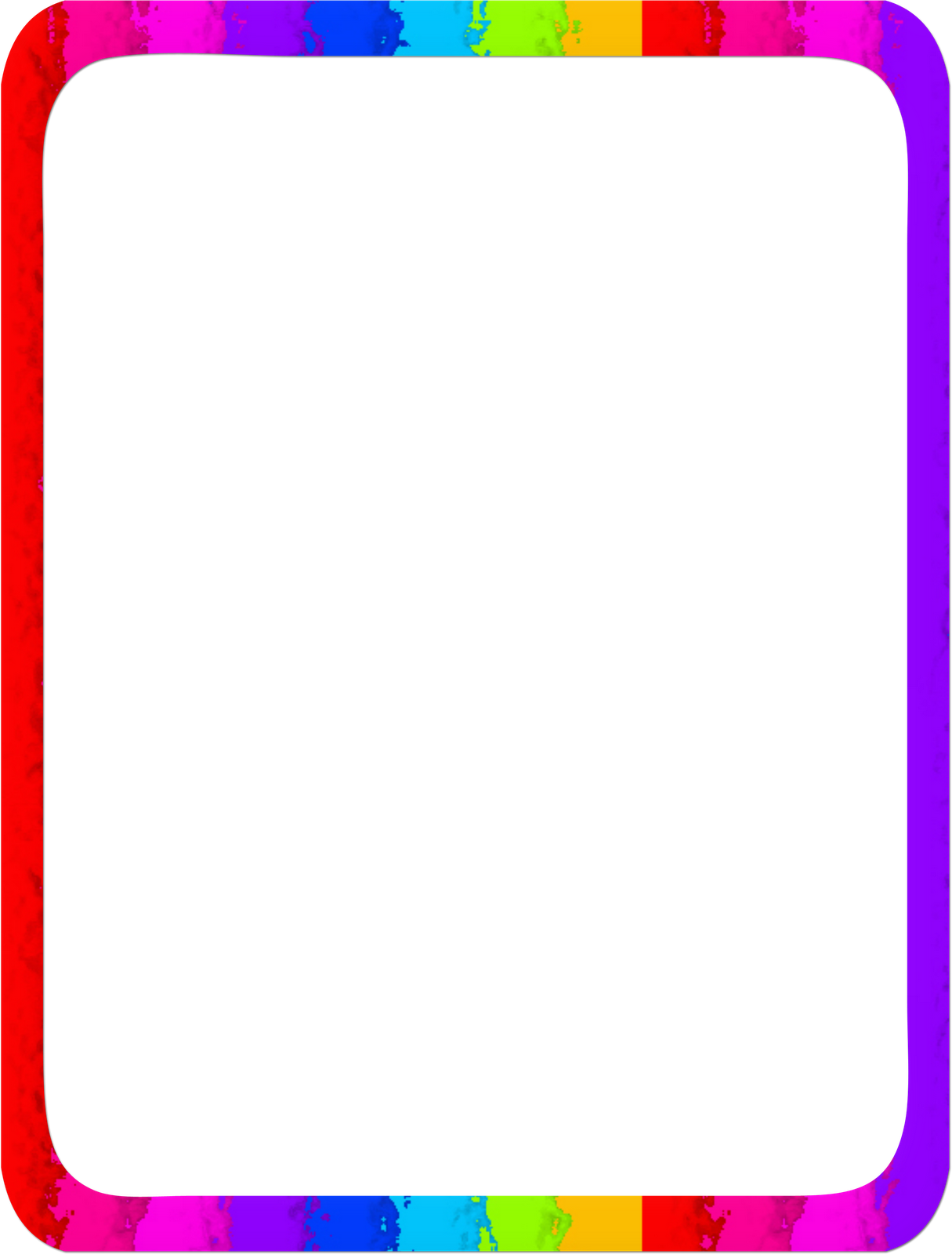 বিষয়: পরিচিতি
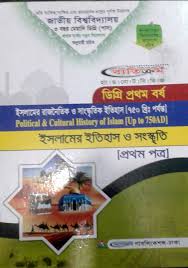 ইসলামের ইতিহাস ও সংস্কৃতি( ১ম পত্র)
শ্রেনী – ডিগ্রী ১ম বর্ষ
অধ্যায় – ৫ম
পাঠ-শিরোনাম-
উমাইয়া বংশ
সময় – ৪৫ মিনিট
তারিখ-১০/৭/২০২১
[Speaker Notes: মো: রোকন উদ্দীন, হাফছা মজুমদার মহিলা ডিগ্রী কলেজ,জকিগন্জ,সিলেট। মোবাইল: ০১৭৫১২৩২১৯৮]
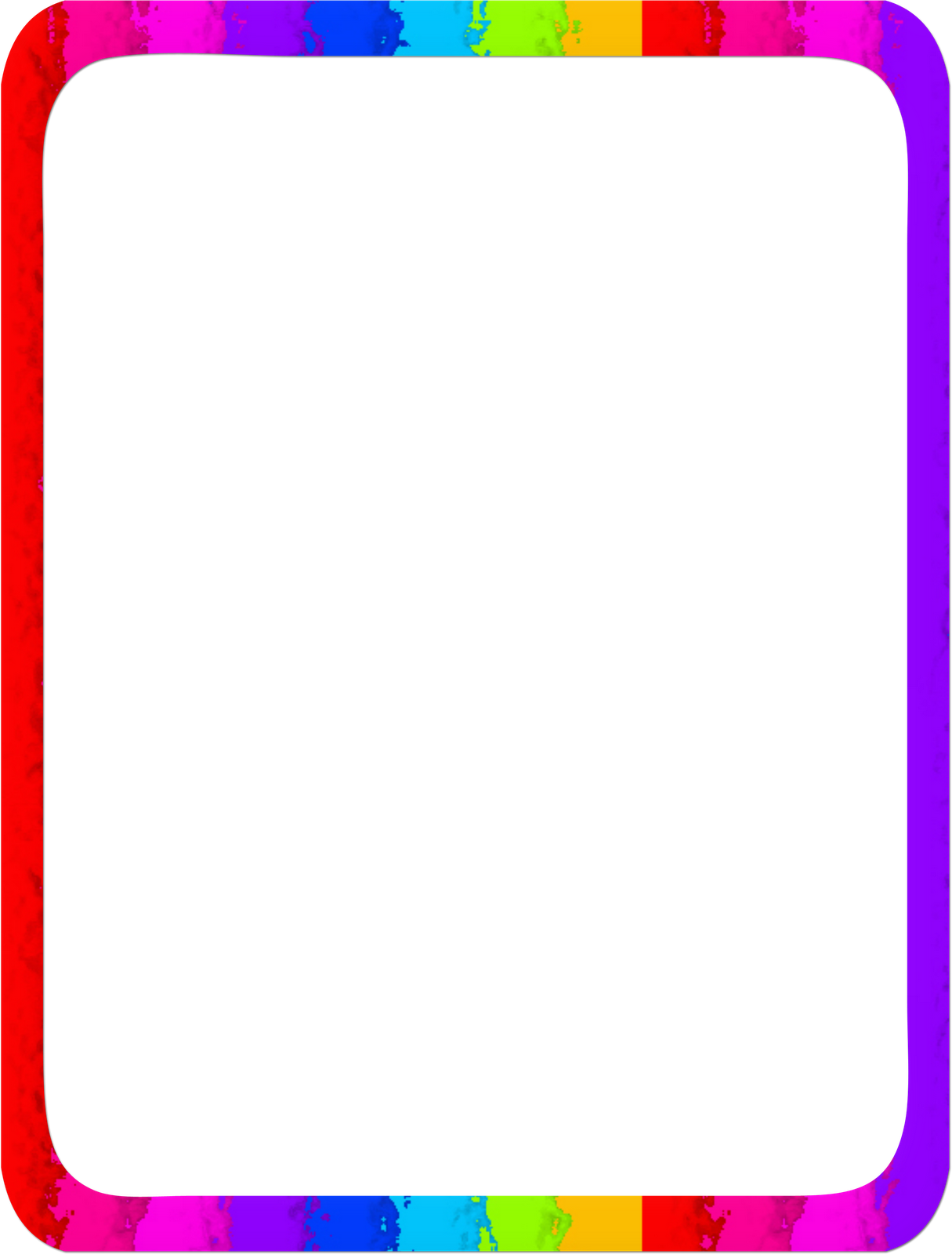 পুর্বজ্ঞান যাচাই
আইন সভা (রাজতান্ত্রিক শাসনব্যবস্থার দৃশ্য)
[Speaker Notes: মো: রোকন উদ্দীন, হাফছা মজুমদার মহিলা ডিগ্রী কলেজ,জকিগন্জ,সিলেট। মোবাইল: ০১৭৫১২৩২১৯৮]
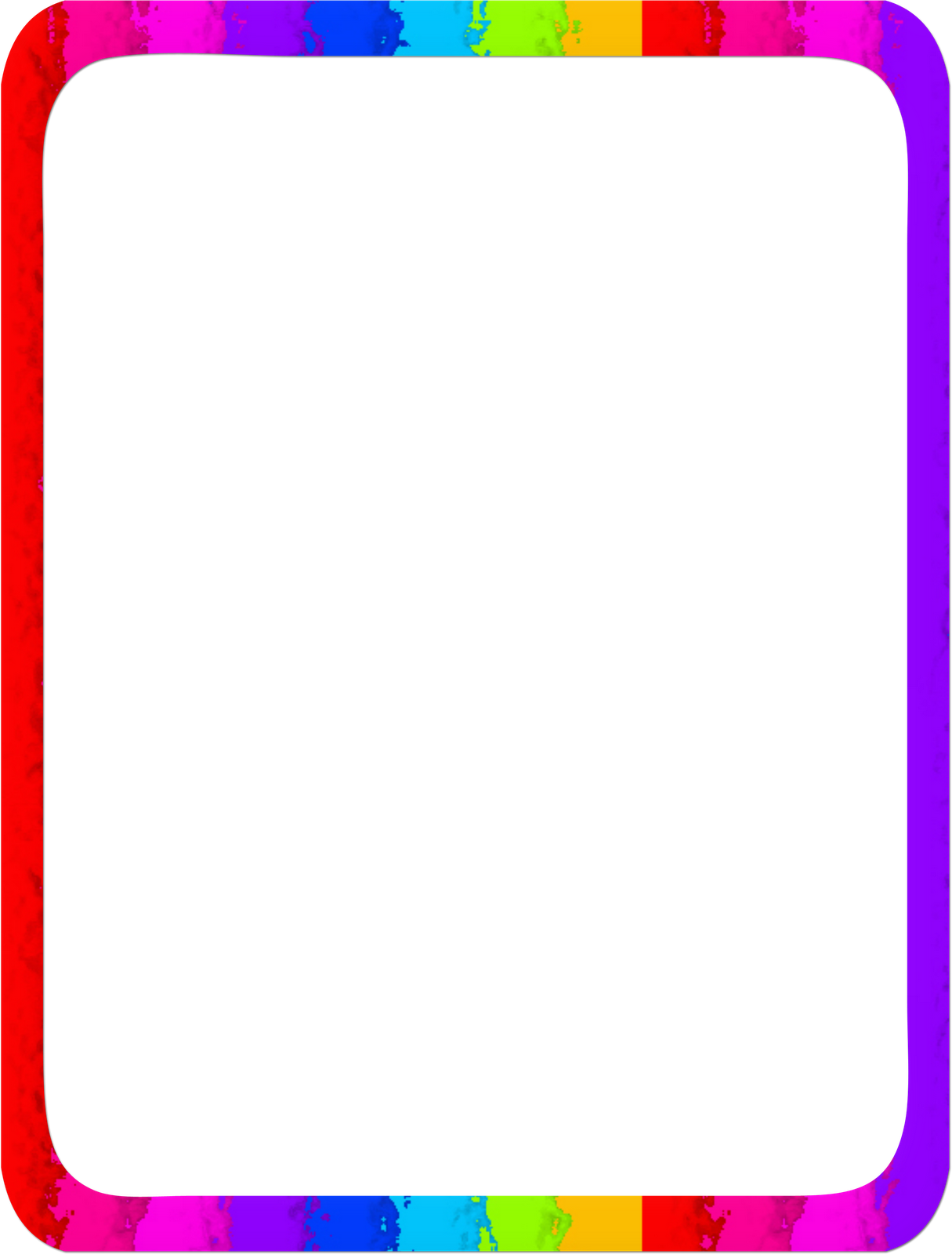 আইন সভা (গণতান্ত্রিক শাসনব্যবস্থার দৃশ্য)
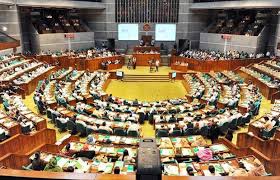 [Speaker Notes: মো: রোকন উদ্দীন, হাফছা মজুমদার মহিলা ডিগ্রী কলেজ,জকিগন্জ,সিলেট। মোবাইল: ০১৭৫১২৩২১৯৮]
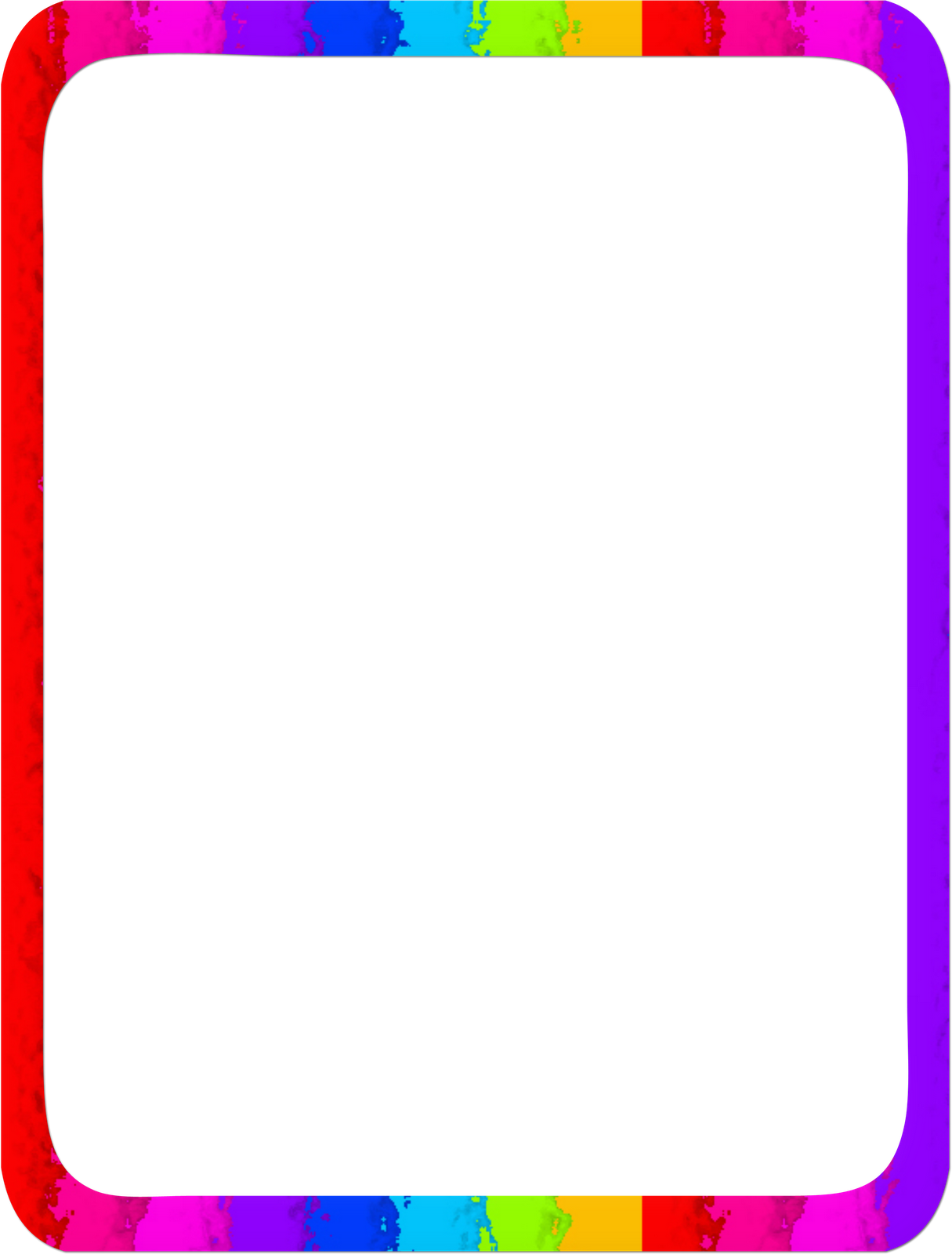 ম্যাপ
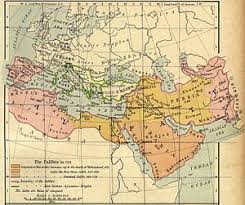 [Speaker Notes: মো: রোকন উদ্দীন, হাফছা মজুমদার মহিলা ডিগ্রী কলেজ,জকিগন্জ,সিলেট। মোবাইল: ০১৭৫১২৩২১৯৮]
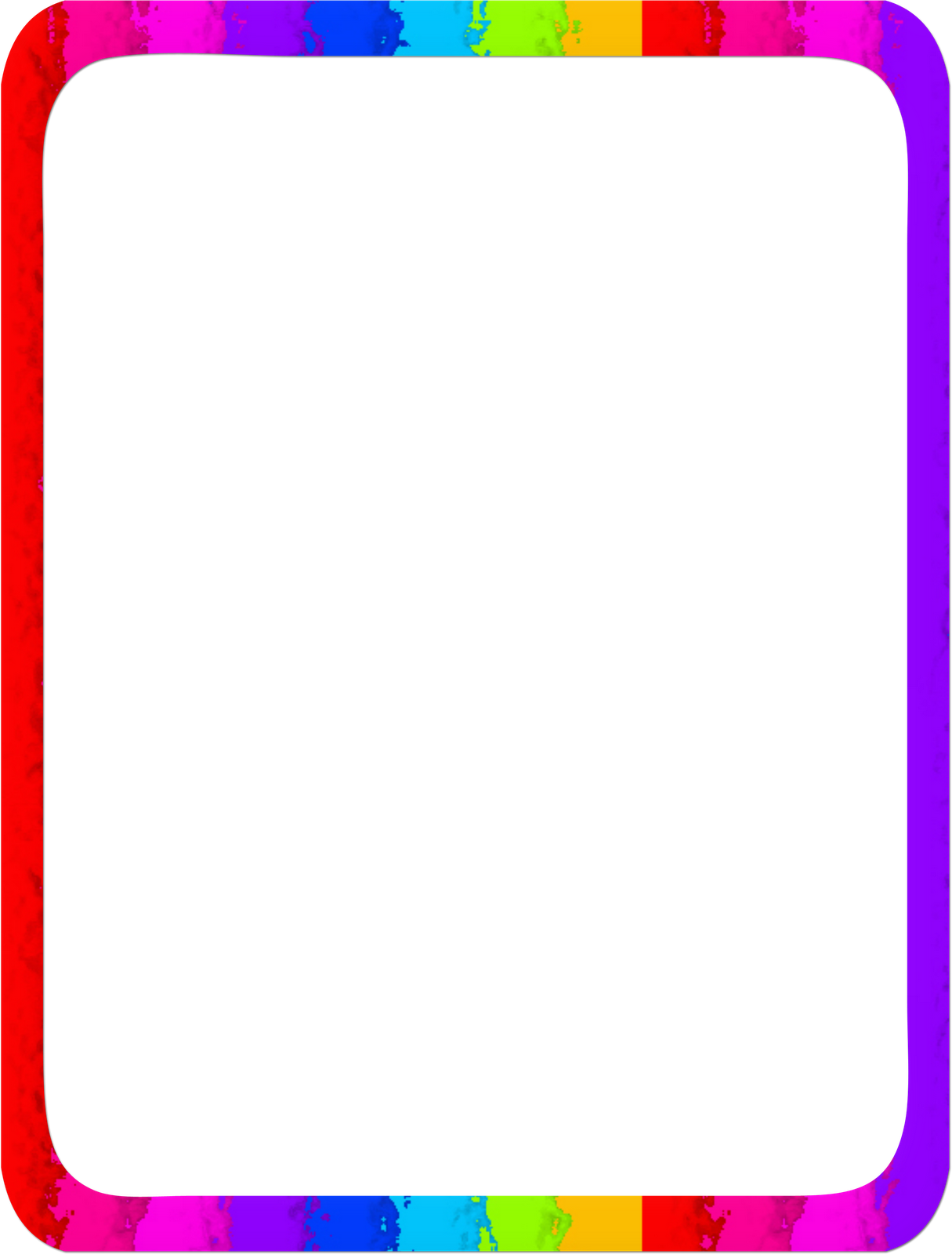 আজকের পাঠ...
মুয়াবিয়ার শাসন ব্যবস্থা
8/5/2021
Abdul Mazid
[Speaker Notes: মো: রোকন উদ্দীন, হাফছা মজুমদার মহিলা ডিগ্রী কলেজ,জকিগন্জ,সিলেট। মোবাইল: ০১৭৫১২৩২১৯৮]
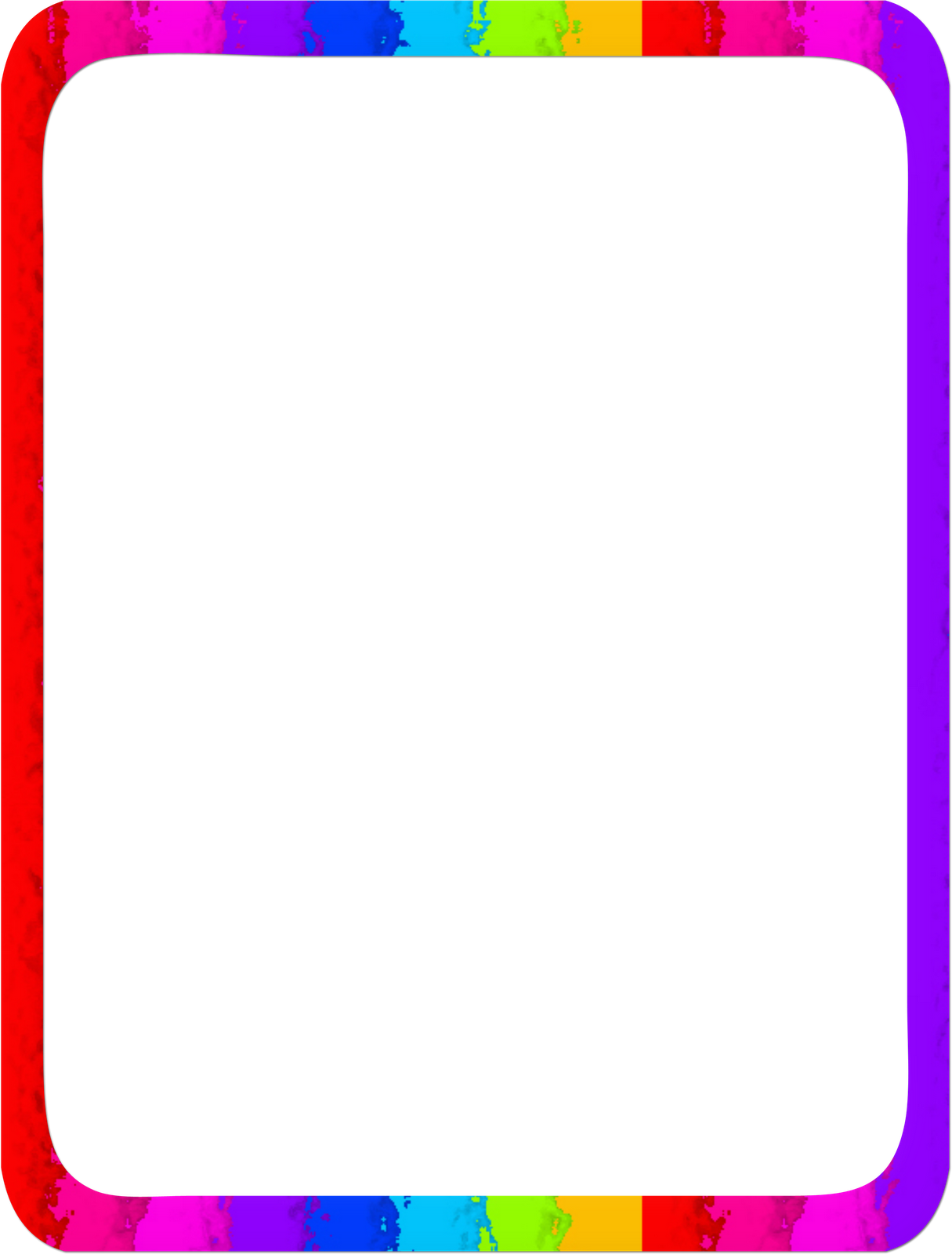 শিখন ফলএই পাঠ শেষে শিক্ষার্থীরা-
১। মুসলিম বিশ্বে সর্বপ্রথম কে রাজতন্ত্রের সূচনা করেন বলতে পারবে।
২। মুয়াবিয়াকে কেন আরবের প্রথম রাজা বলা হয় ব্যাখ্যা করতে পারবে।
৩। মুয়াবিয়ার শাসনব্যবস্থা বর্ণনা করতে পারবে।
৪। মুয়াবিয়ার কৃতিত্ব বিশ্লেষণ করতে পারবে।
৫। মুয়াবিয়া কতৃক প্রতিষ্ঠিত উমাইয়া খিলাফতের বৈশিষ্ঠ বলতে পারবে।
[Speaker Notes: মো: রোকন উদ্দীন, হাফছা মজুমদার মহিলা ডিগ্রী কলেজ,জকিগন্জ,সিলেট। মোবাইল: ০১৭৫১২৩২১৯৮]
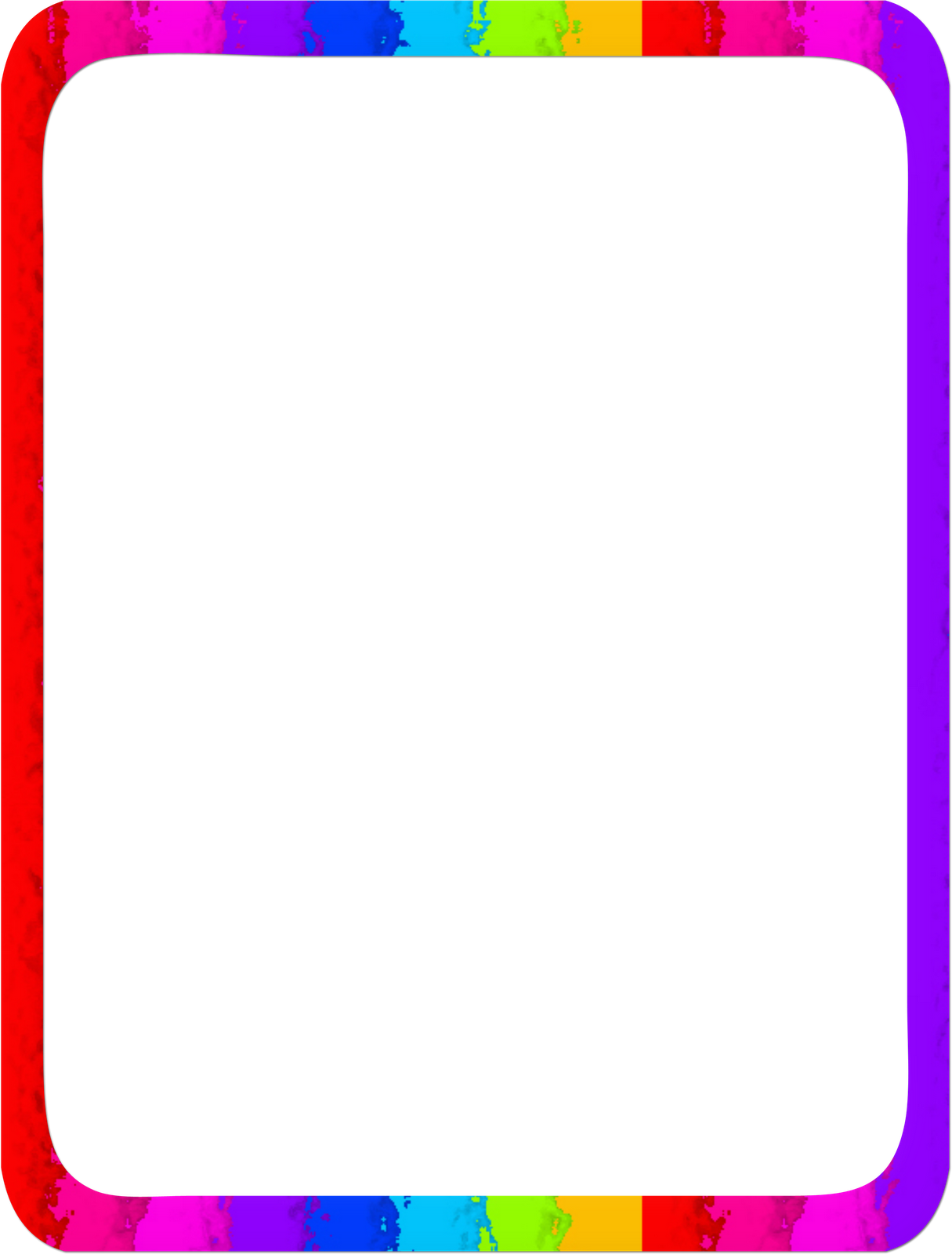 হযরত  মুয়াবিয়া (রা) এর পরিচয়
[Speaker Notes: মো: রোকন উদ্দীন, হাফছা মজুমদার মহিলা ডিগ্রী কলেজ,জকিগন্জ,সিলেট। মোবাইল: ০১৭৫১২৩২১৯৮]
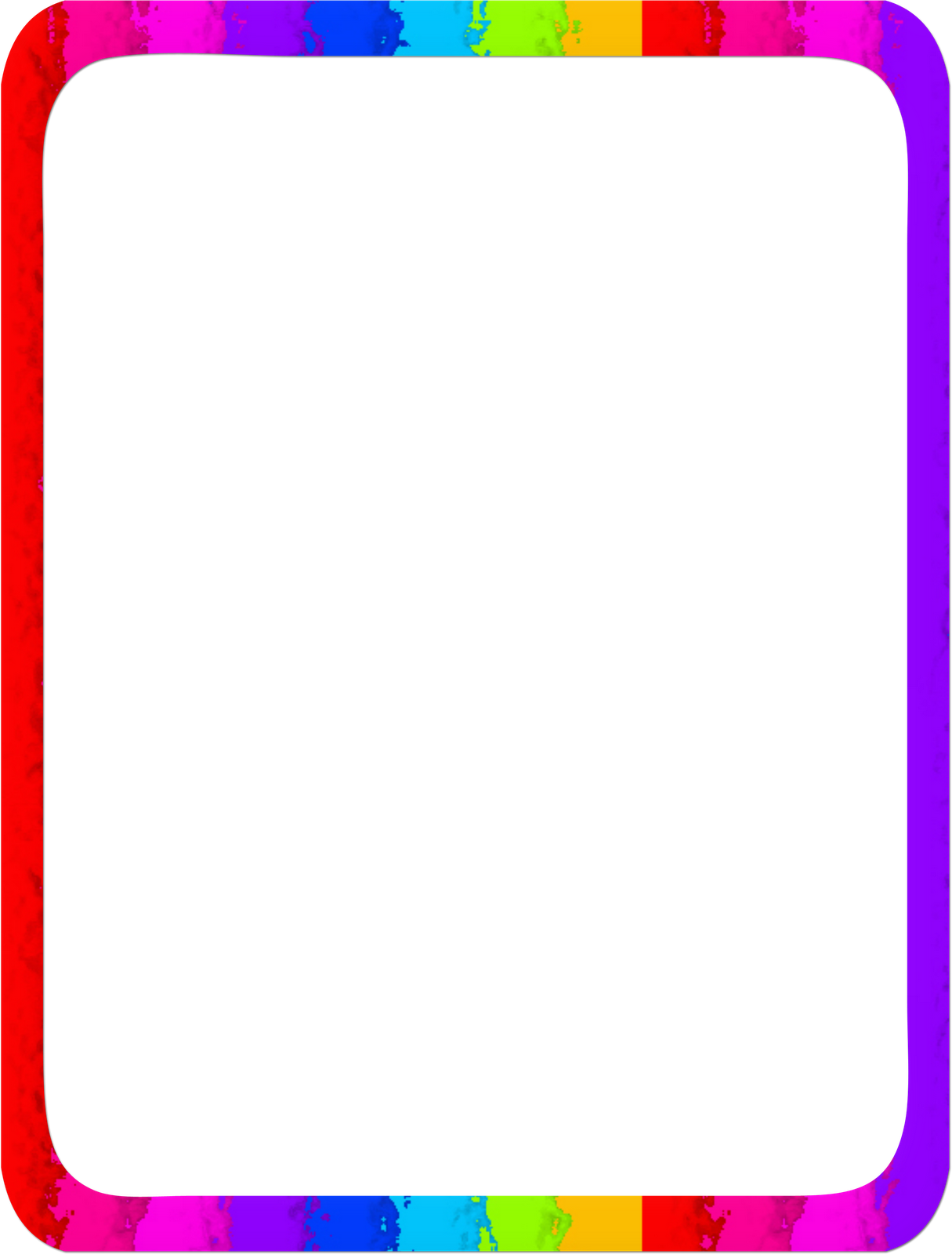 আরবের প্রথম রাজা  কে ?
মুয়াবিয়ার সিংহাসনে আরোহণের ফলে খুলাফায়ে রাশেদিনের গণতান্ত্রিক শাসনের অবসান ঘটে এবং রাজতান্ত্রিক শাসনের সূচনা হয়।মুয়াবিয়া উমাইয়া খিলাফত প্রতিষ্ঠা করে বংশানুক্রিক রাজতন্ত্রের প্রচলন করেন, তাই তাকে আরবের প্রথম রাজা বলা হয়।
[Speaker Notes: মো: রোকন উদ্দীন, হাফছা মজুমদার মহিলা ডিগ্রী কলেজ,জকিগন্জ,সিলেট। মোবাইল: ০১৭৫১২৩২১৯৮]
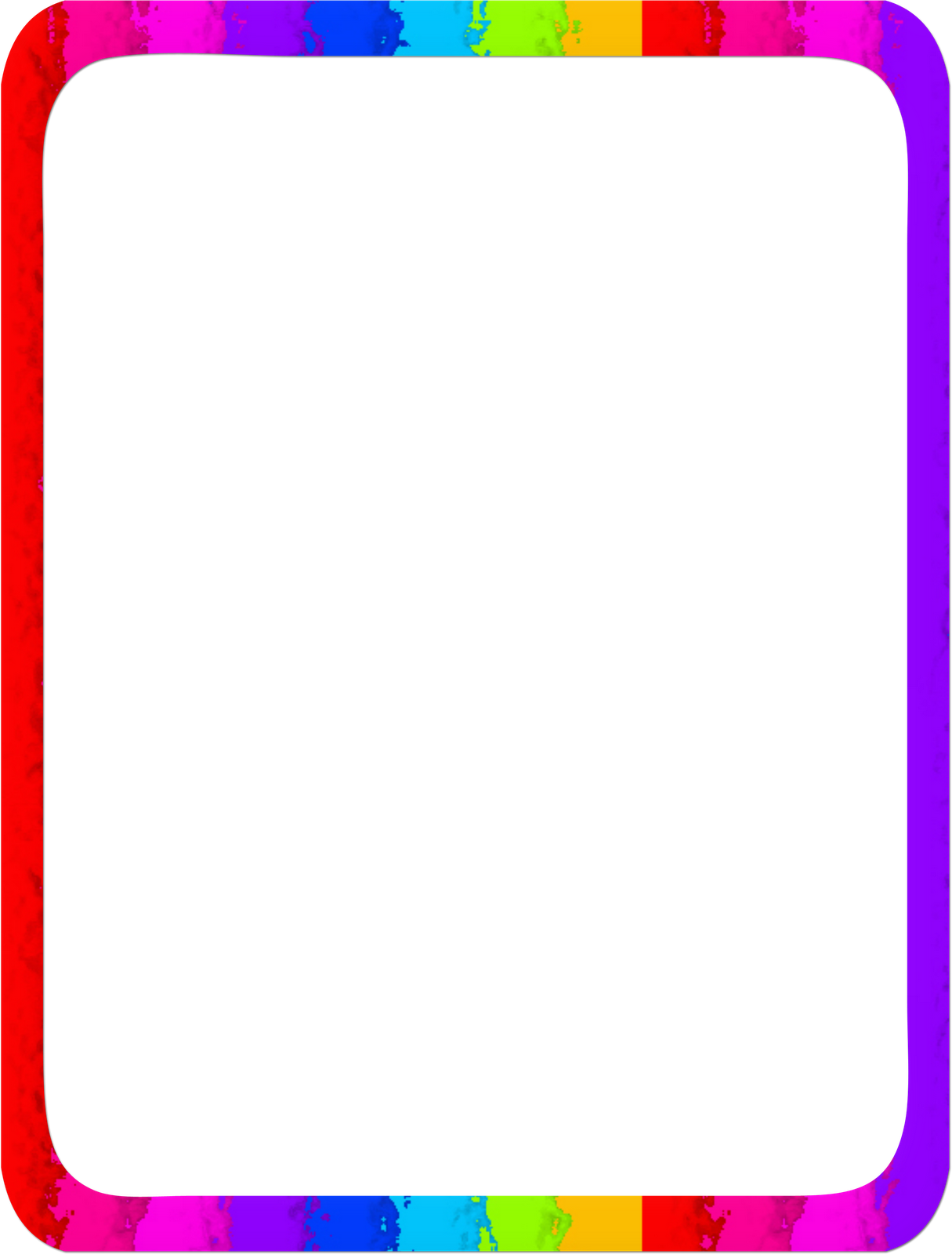 গণতন্ত্র কী?
উত্তরঃ-গণতন্ত্র হল ‘জনগণের দ্বারা গঠিত, জনগণের জন্য এবং জনগণের সরকার’।
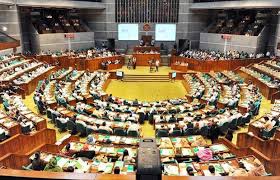 [Speaker Notes: মো: রোকন উদ্দীন, হাফছা মজুমদার মহিলা ডিগ্রী কলেজ,জকিগন্জ,সিলেট। মোবাইল: ০১৭৫১২৩২১৯৮]
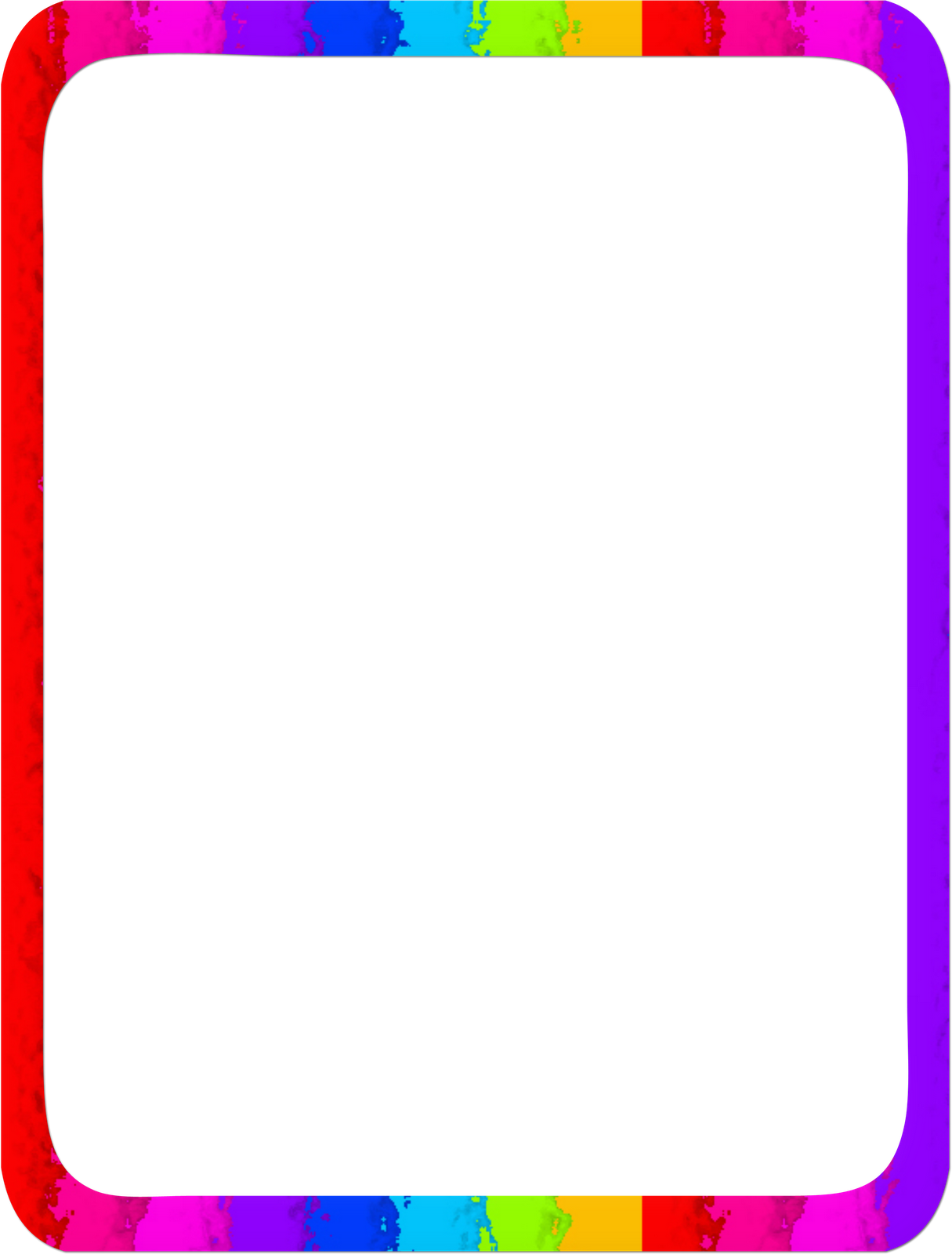 রাজতন্ত্র কী?
উত্তরঃ- রাজতন্ত্র হল 'যে শাসন ব্যবস্থায় কোন শাসক বংশানুক্রমিকভাবে শাসন করার সুযোগ পান।'
[Speaker Notes: মো: রোকন উদ্দীন, হাফছা মজুমদার মহিলা ডিগ্রী কলেজ,জকিগন্জ,সিলেট। মোবাইল: ০১৭৫১২৩২১৯৮]
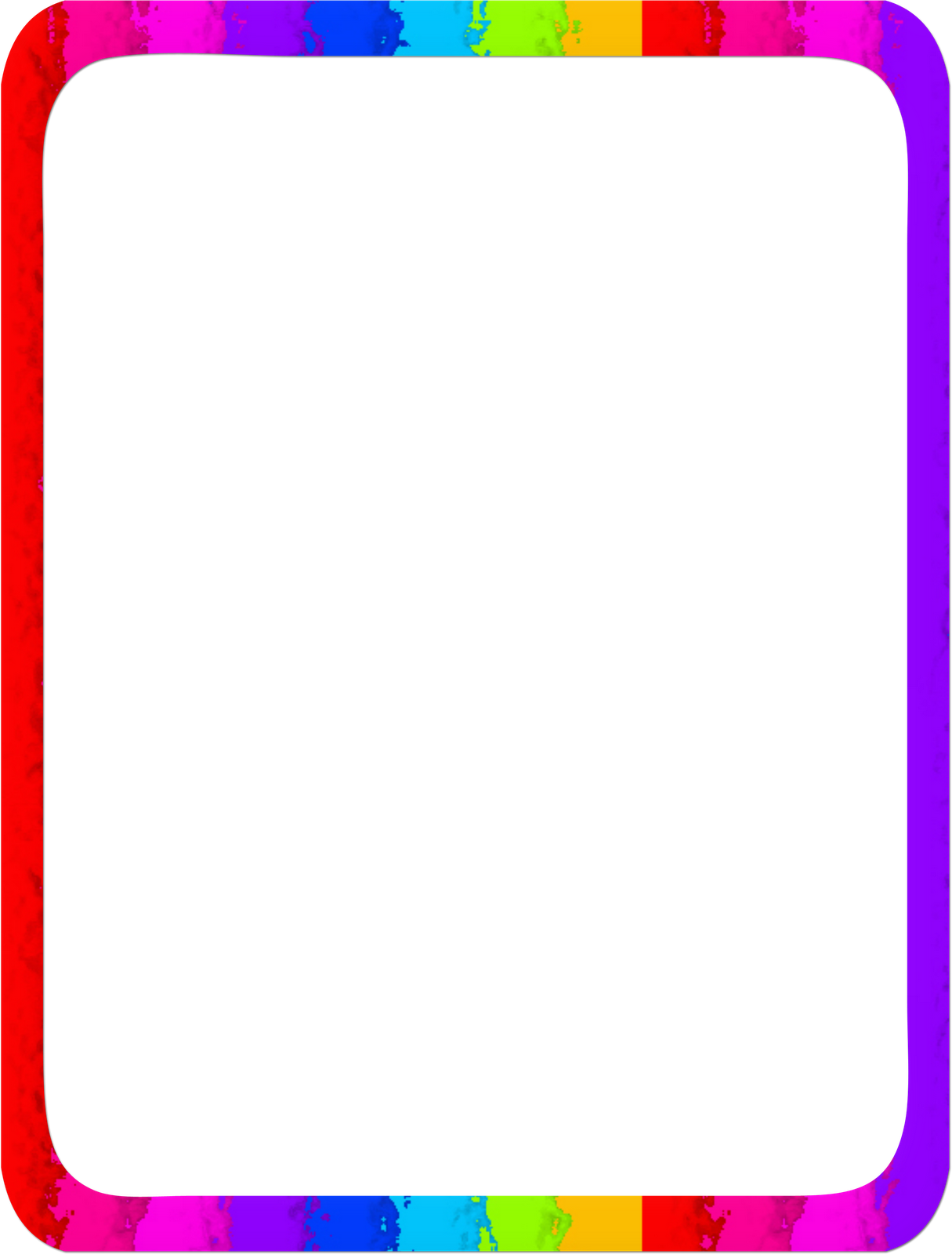 মুয়াবিয়ার প্রশাসনিক কাঠামো
প্রাদেশিক
কেন্দ্রীয়
মুয়াবিয়ার সচিবালয়ের শাখা সমূহ
[Speaker Notes: মো: রোকন উদ্দীন, হাফছা মজুমদার মহিলা ডিগ্রী কলেজ,জকিগন্জ,সিলেট। মোবাইল: ০১৭৫১২৩২১৯৮]
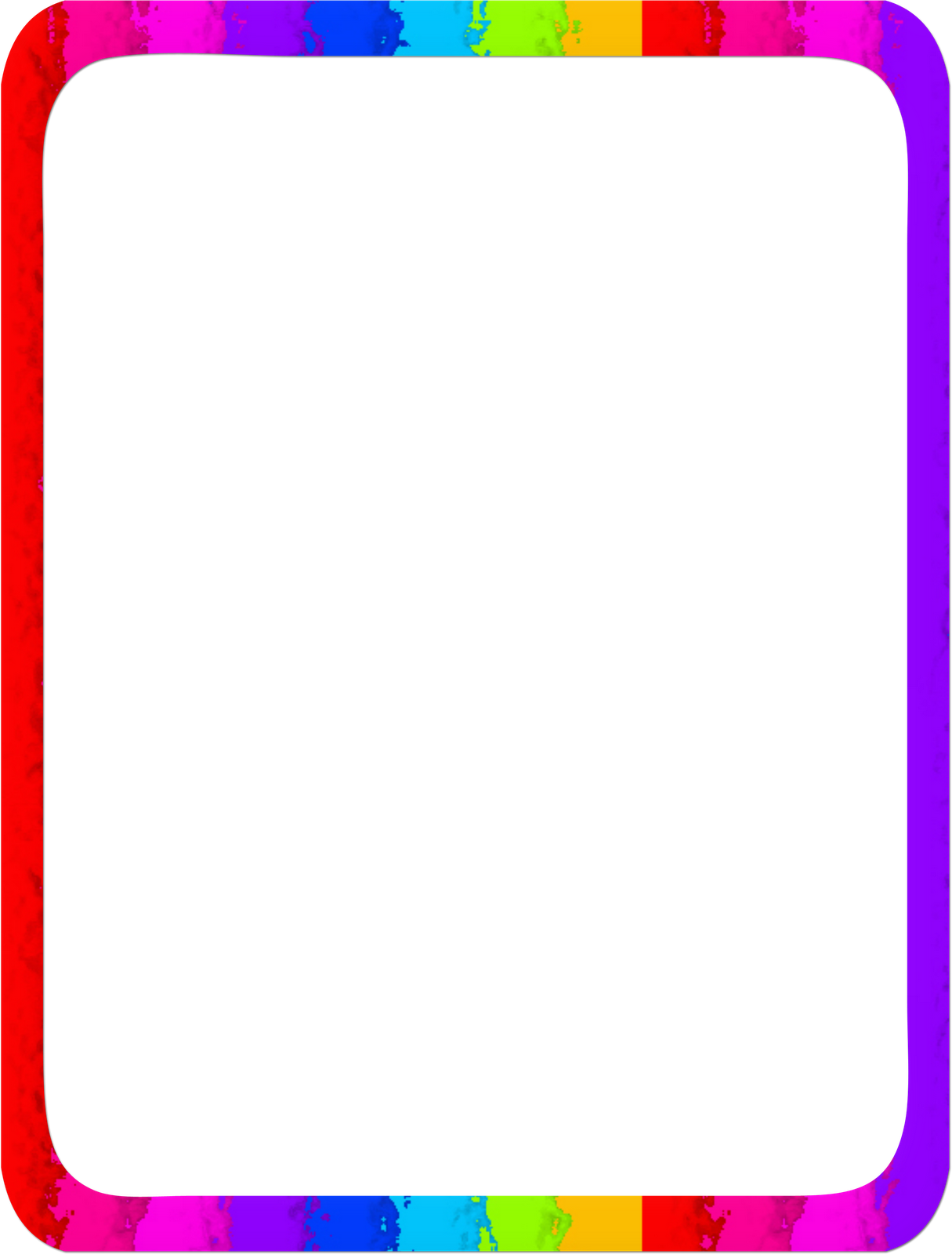 রাজধানী স্থানান্তর
দামেস্ক 
(মুয়াবিয়ার রাজধানী)
কুফা 
( হযরত আলী (রা) এর রাজধানী)
[Speaker Notes: মো: রোকন উদ্দীন, হাফছা মজুমদার মহিলা ডিগ্রী কলেজ,জকিগন্জ,সিলেট। মোবাইল: ০১৭৫১২৩২১৯৮]
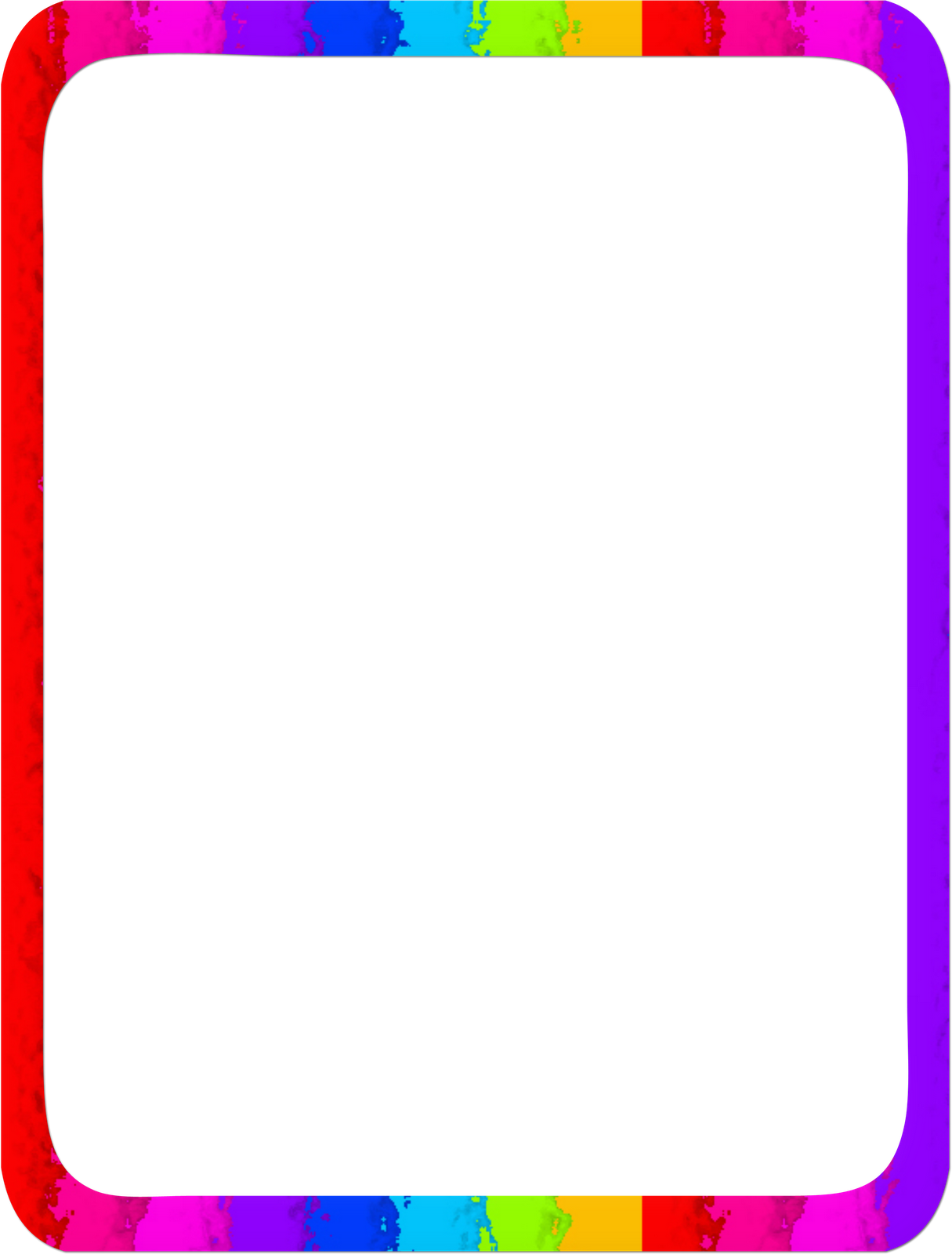 উমাইয়া খিলাফতের আমলের মুদ্রা ব্যবস্থা
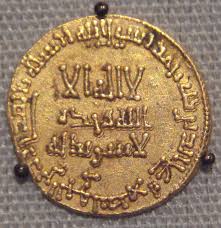 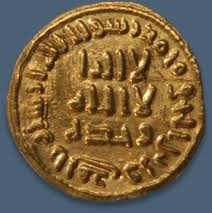 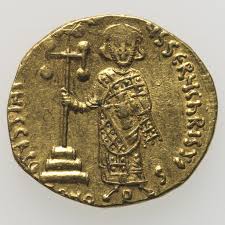 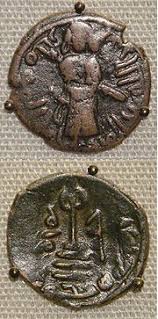 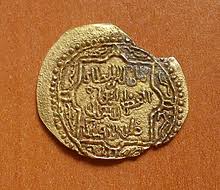 [Speaker Notes: মো: রোকন উদ্দীন, হাফছা মজুমদার মহিলা ডিগ্রী কলেজ,জকিগন্জ,সিলেট। মোবাইল: ০১৭৫১২৩২১৯৮]
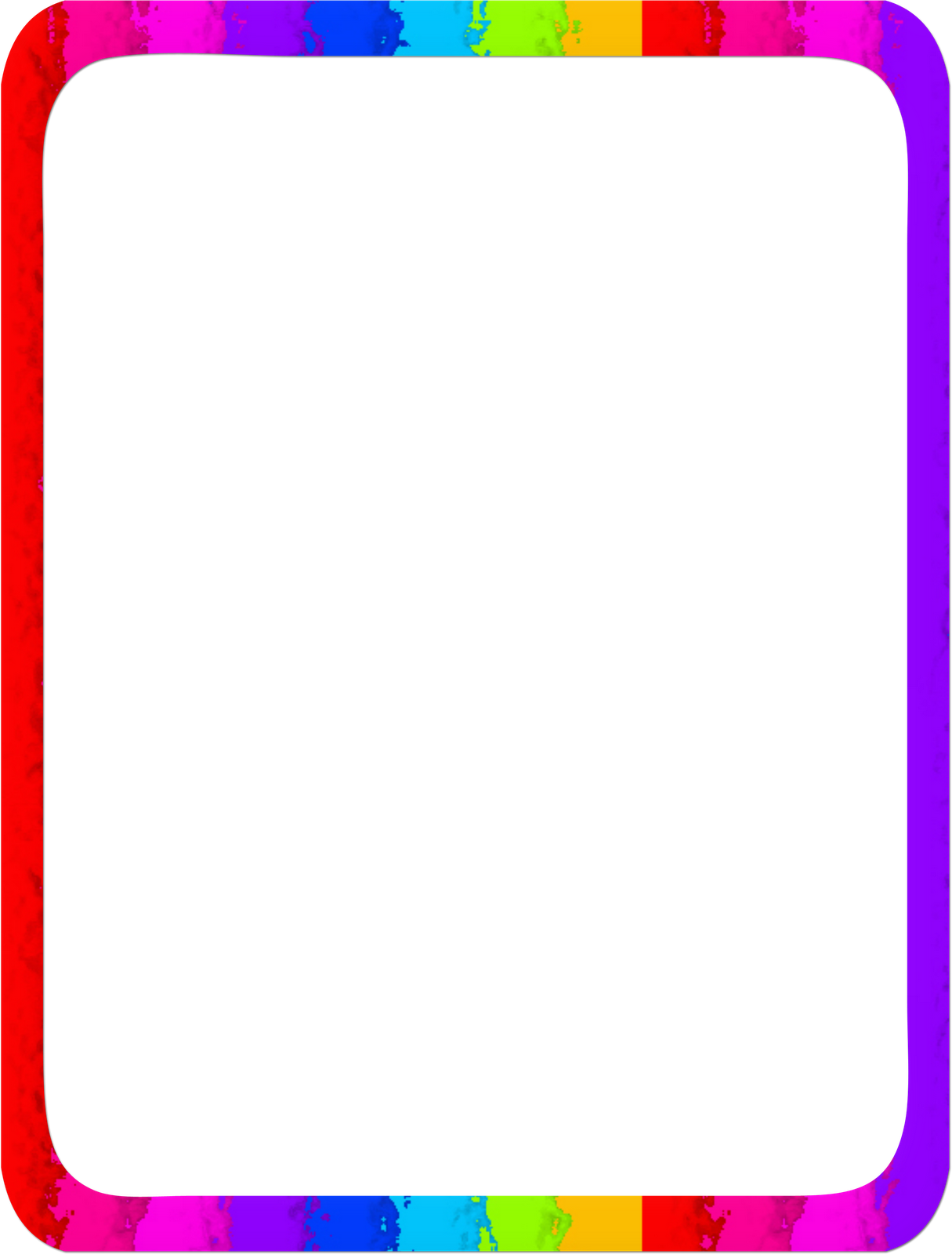 উমাইয়া খিলাফতের বৈশিষ্ট্য:
ক. রাজতন্ত্র প্রতিষ্ঠা: 
খ. মজলিশ-উশ-শূরার বিলুপ্তি: 
গ. বায়তুল মালের ব্যাক্তিগত ব্যাবহার: 
ঘ. হিমারীয় ও মুদারীয় দ্বন্দ্ব: 
ঙ. আরব-অনারব দ্বন্দ্ব: 
চ. দামেস্কে রাজধানী স্থানান্তর: 
ছ. অনৈসলামিক কার্যাবলির অনুপ্রবেশ:
[Speaker Notes: মো: রোকন উদ্দীন, হাফছা মজুমদার মহিলা ডিগ্রী কলেজ,জকিগন্জ,সিলেট। মোবাইল: ০১৭৫১২৩২১৯৮]
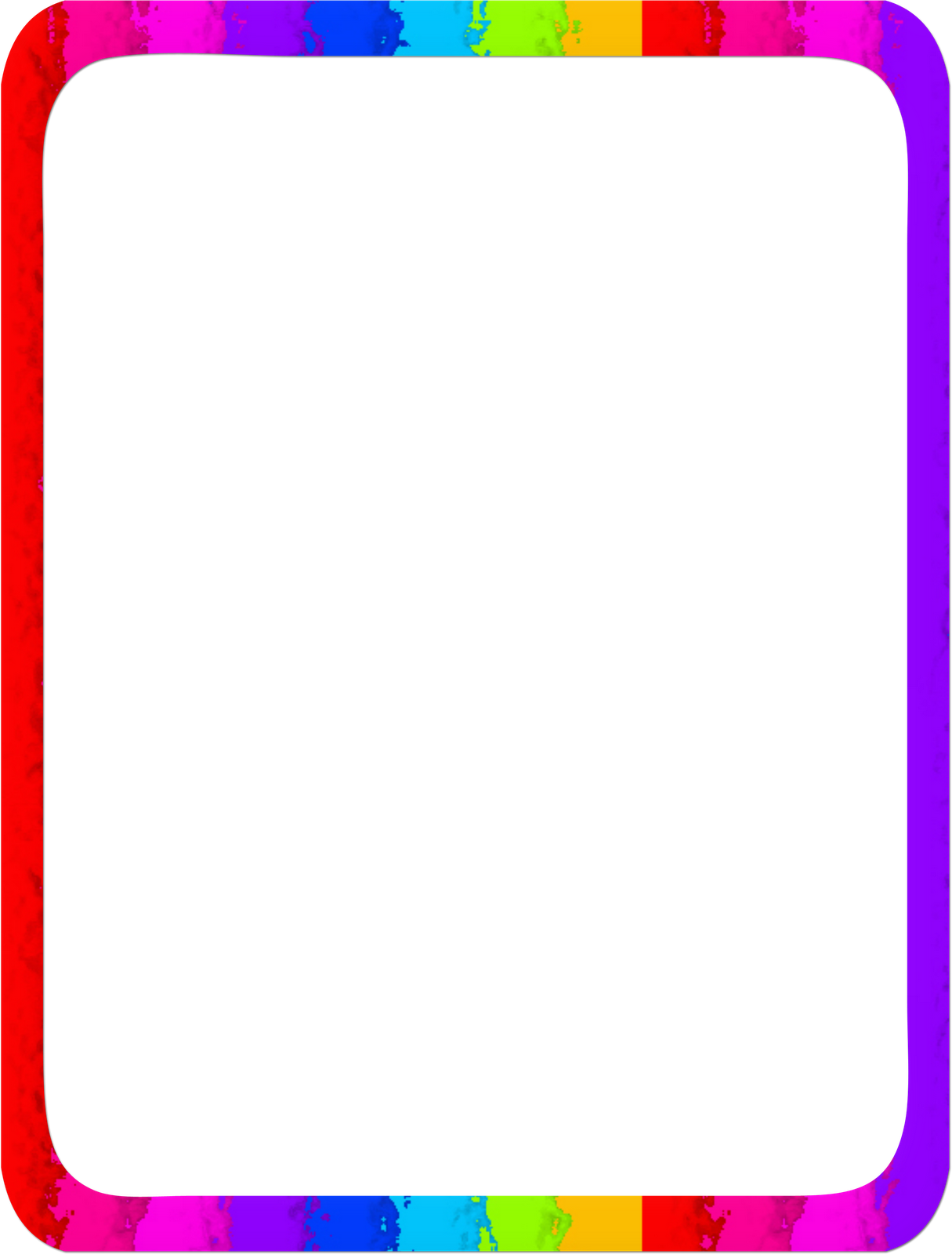 প্রশাসনিক সংস্কার:
১। দিওয়ান-আল-খাতাম বা রেজিস্ট্রি বিভাগঃ-
২। দিওয়ান-আল-খারাজ বা ভূমি রাজস্ব বিভাগঃ-
৩। দিওয়ান-আল-বারিদ বা ডাক বিভাগঃ-
৪। গুপ্তচর প্রথা পুনঃপ্রতিষ্ঠাঃ-
৫। নৌ ও সেনাবাহিনী গঠনঃ-
৬। জাহাজনির্মাণ কারখানা স্থাপনঃ-
৭। ধর্মনিরপেক্ষ রাষ্ট্র প্রতিষ্ঠাঃ-
[Speaker Notes: মো: রোকন উদ্দীন, হাফছা মজুমদার মহিলা ডিগ্রী কলেজ,জকিগন্জ,সিলেট। মোবাইল: ০১৭৫১২৩২১৯৮]
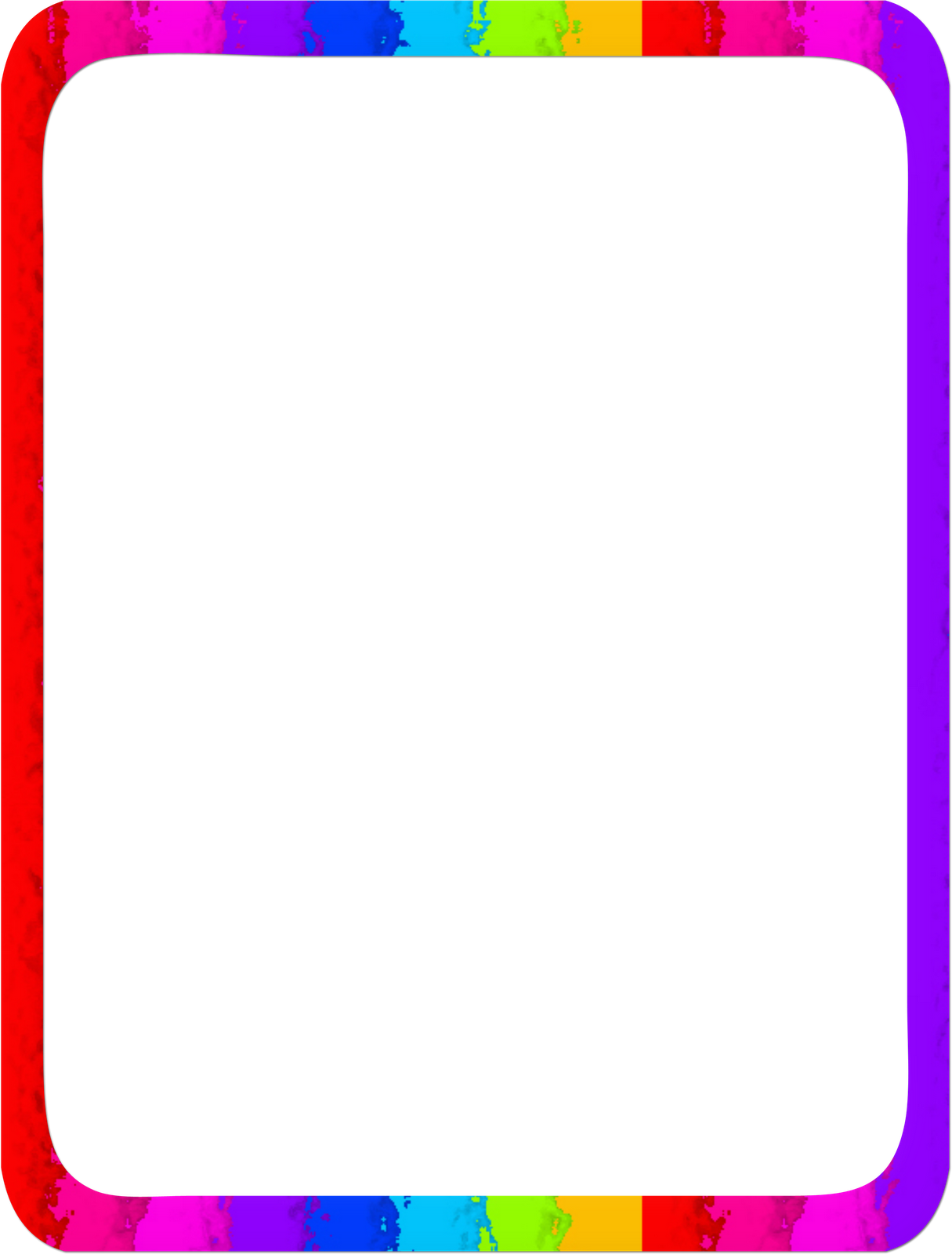 মুয়াবিয়ার চরিত্র
মানুষ হিসেবে মুয়াবিয়াঃ-
উদারতা ও সহিষ্ণুতাঃ- 
দূরদৃষ্টিসম্পন্ন রাজনীতিবিদ ও বিচক্ষণ কূটনীতিবিদঃ-
ধর্মনিরপেক্ষতাঃ-
দৈনন্দিন জীবনযাপনঃ-
[Speaker Notes: মো: রোকন উদ্দীন, হাফছা মজুমদার মহিলা ডিগ্রী কলেজ,জকিগন্জ,সিলেট। মোবাইল: ০১৭৫১২৩২১৯৮]
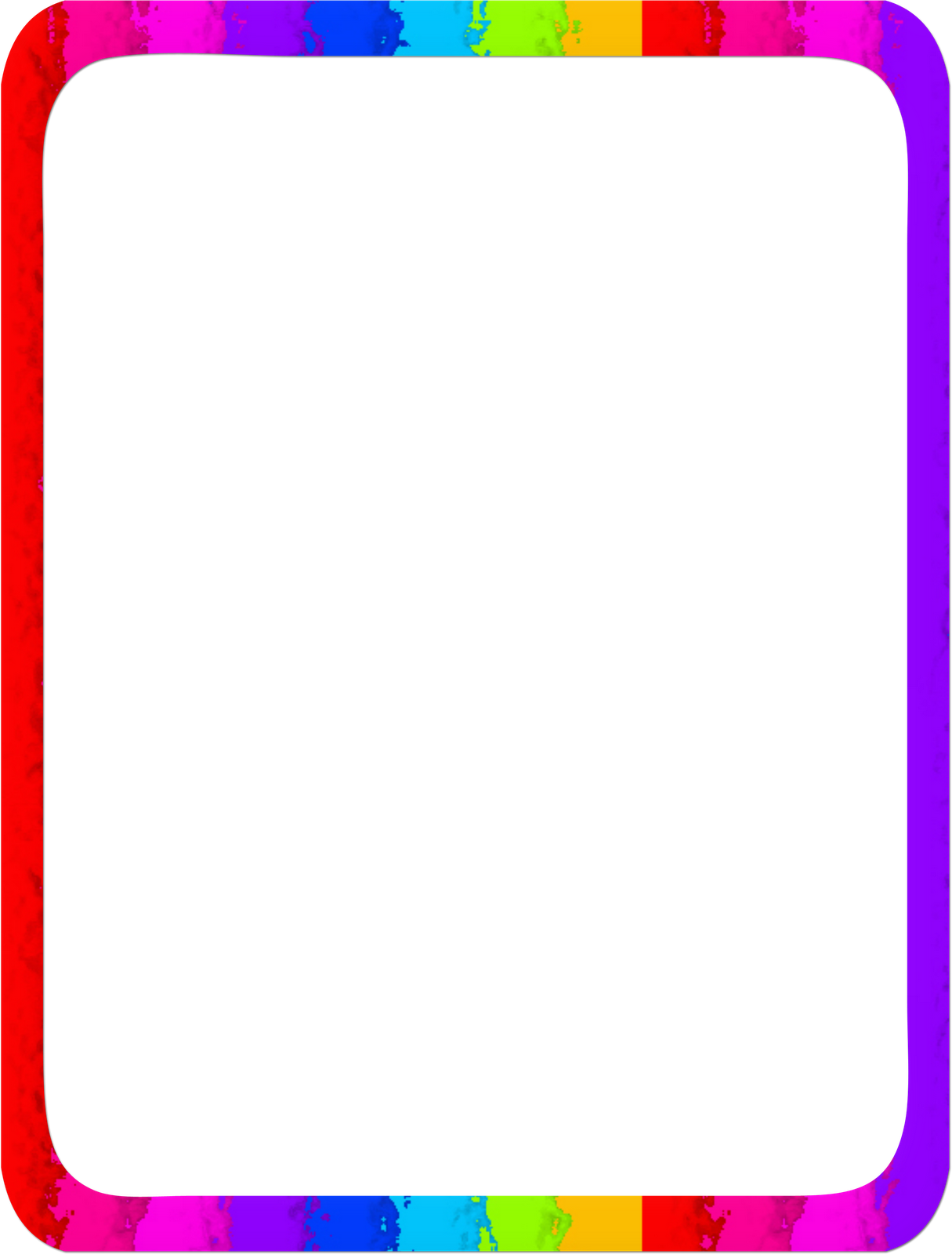 মুয়াবিয়ার কৃতিত্ব
খলিফা হিসেবে মুয়াবিয়াঃ-
রাজতন্ত্রের প্রতিষ্ঠাঃ-
শাসনতান্ত্রিক সংস্কারঃ-
সামরিক সংগঠক হিসেবেঃ-
বিজেতা হিসেবেঃ-
প্রশাসনিক সংগঠনঃ-
সাহিত্য ও সংস্কৃতির পৃষ্ঠপোষকঃ-
[Speaker Notes: মো: রোকন উদ্দীন, হাফছা মজুমদার মহিলা ডিগ্রী কলেজ,জকিগন্জ,সিলেট। মোবাইল: ০১৭৫১২৩২১৯৮]
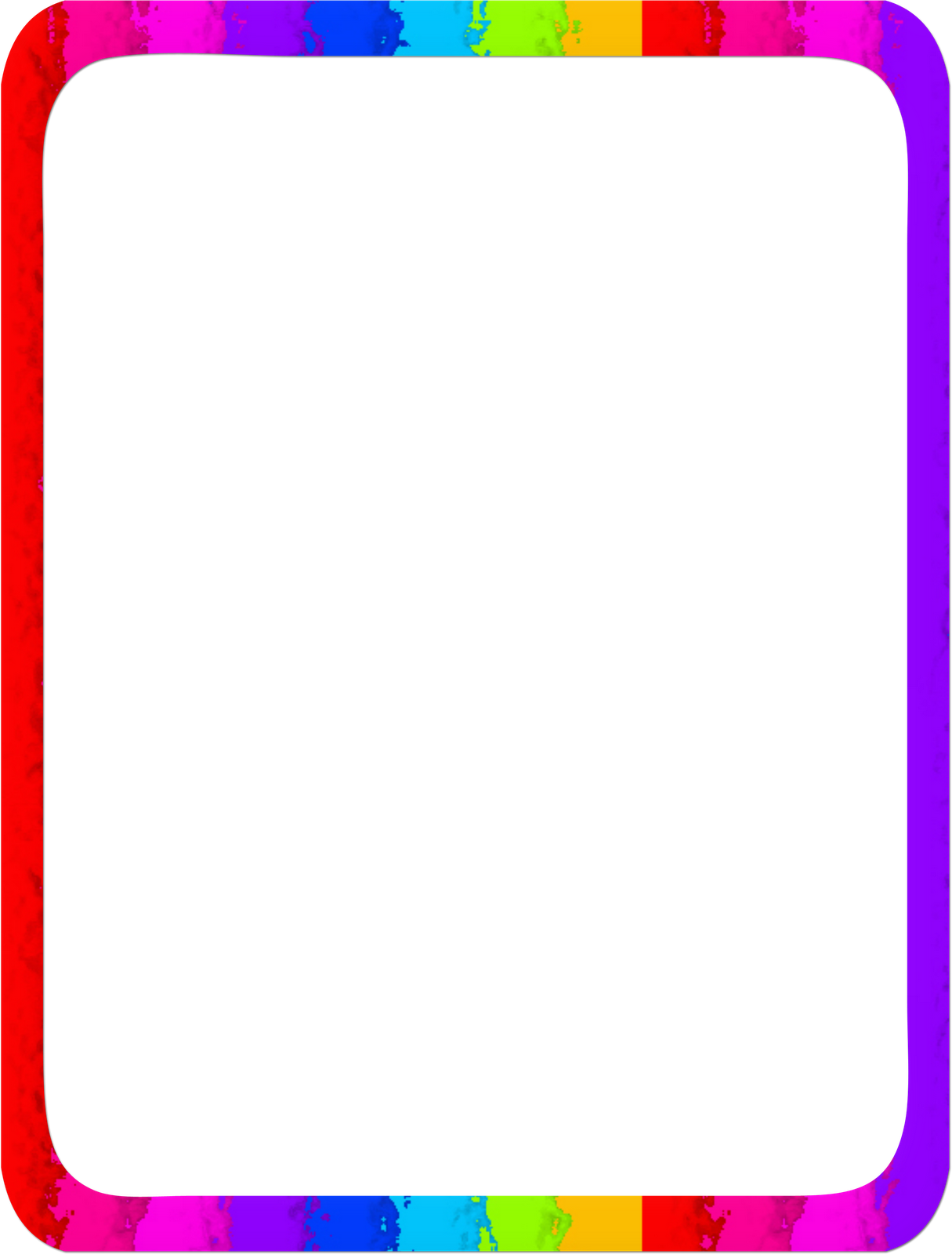 একক কাজ
১. মুয়াবিয়াকে আরবের প্রথম রাজা বলা হয় কেন? ব্যাখ্যা কর।
২. মুয়াবিয়ার ২টি কৃতিত্ব লিখ।
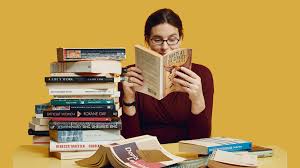 [Speaker Notes: মো: রোকন উদ্দীন, হাফছা মজুমদার মহিলা ডিগ্রী কলেজ,জকিগন্জ,সিলেট। মোবাইল: ০১৭৫১২৩২১৯৮]
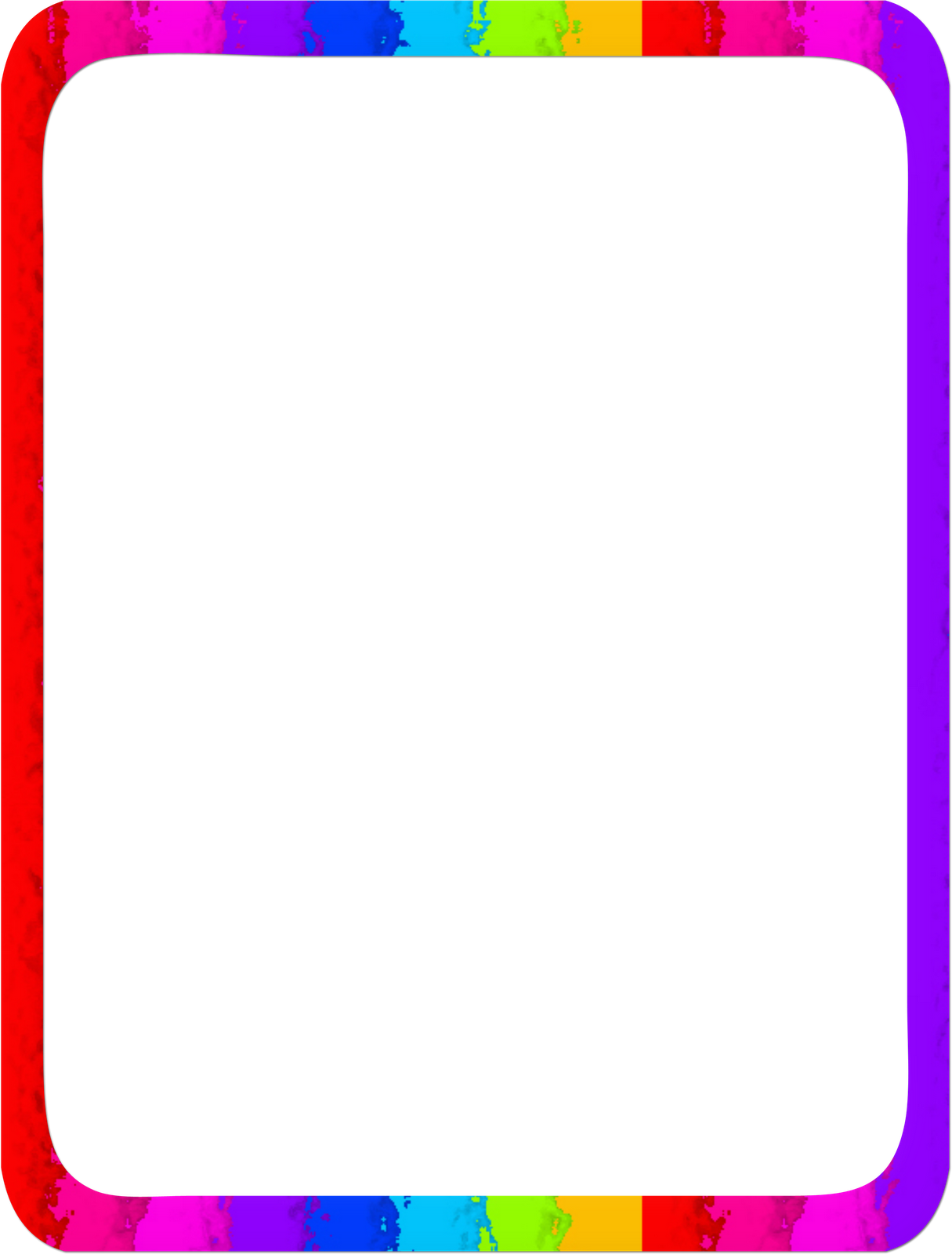 দলীয় কাজ
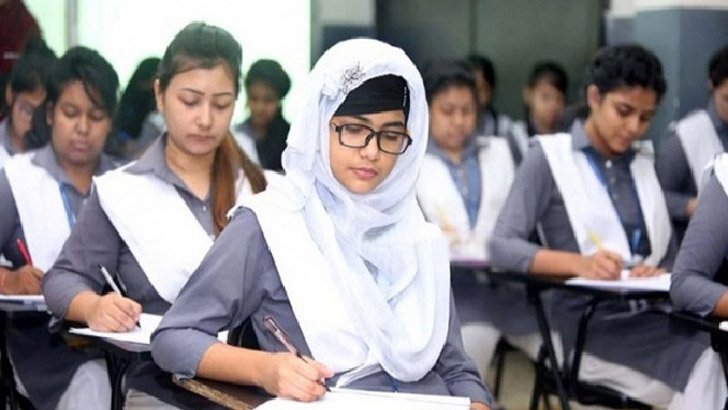 ক-দল: 
মুয়াবিয়ার প্রশাসনিক ২টি সংস্কার লিখ।
খ-দল: 
গণতন্ত্র  ও রাজতন্ত্র বুঝিয়ে লিখ।
[Speaker Notes: মো: রোকন উদ্দীন, হাফছা মজুমদার মহিলা ডিগ্রী কলেজ,জকিগন্জ,সিলেট। মোবাইল: ০১৭৫১২৩২১৯৮]
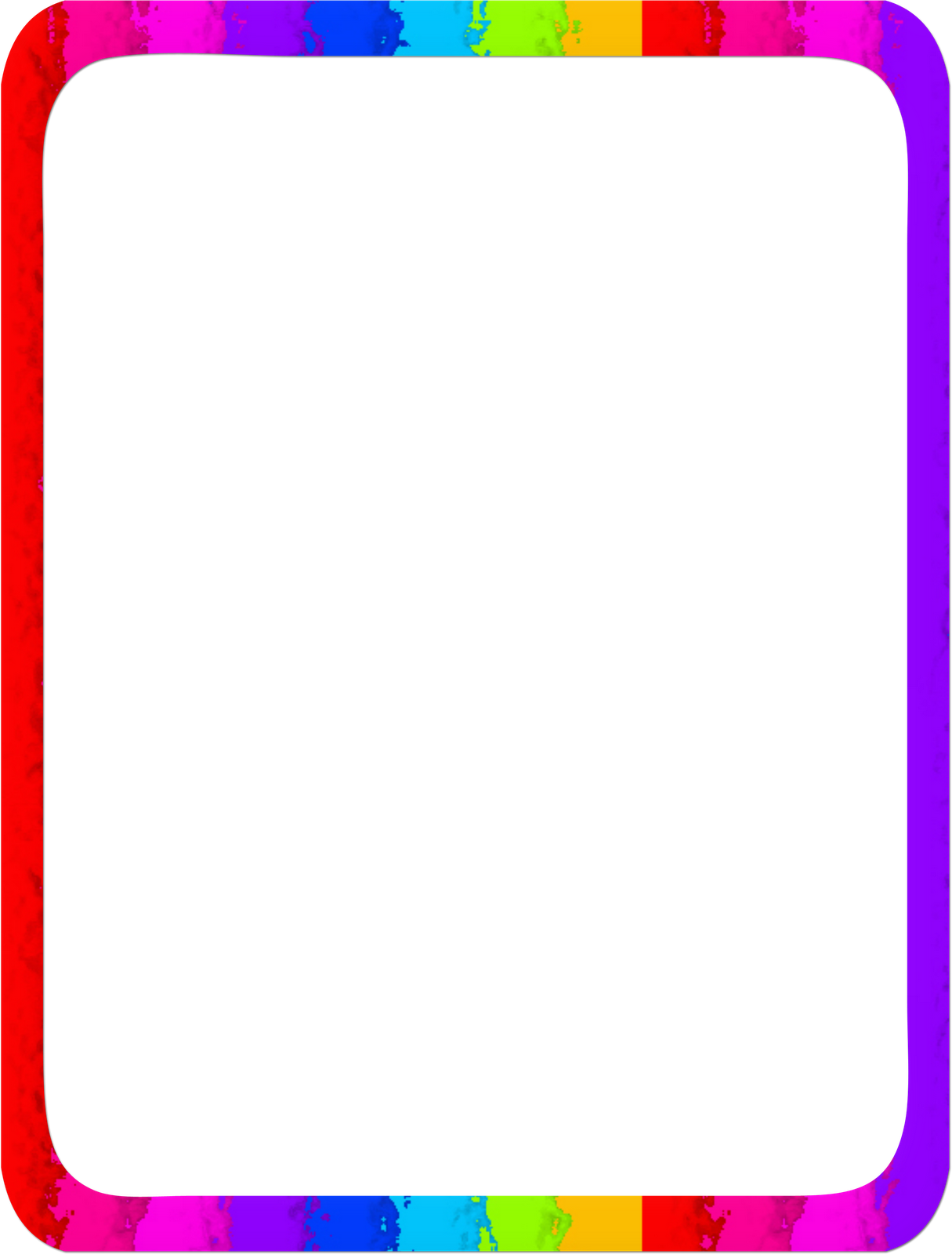 মূল্যায়ণ
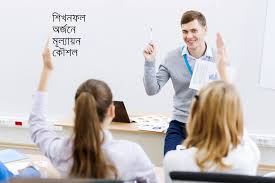 ১। কত খ্রিস্টাব্দে উমাইয়া খিলাফত প্রতিষ্ঠিত হয়?
	২। উমাইয়া খিলাফতের প্রথম খলিফা কে ছিলেন?
	৩। মুসলিম বিশ্বে সর্বপ্রথম কে রাজতন্ত্রের সূচনা করেন?
	৪। কত মাইল অন্তর অন্তর ডাক বিভাগ স্থাপন করেন?
	৫। কে সর্বপ্রথম মুসলিম নৌ-বাহিনী গঠন করেন?
[Speaker Notes: মো: রোকন উদ্দীন, হাফছা মজুমদার মহিলা ডিগ্রী কলেজ,জকিগন্জ,সিলেট। মোবাইল: ০১৭৫১২৩২১৯৮]
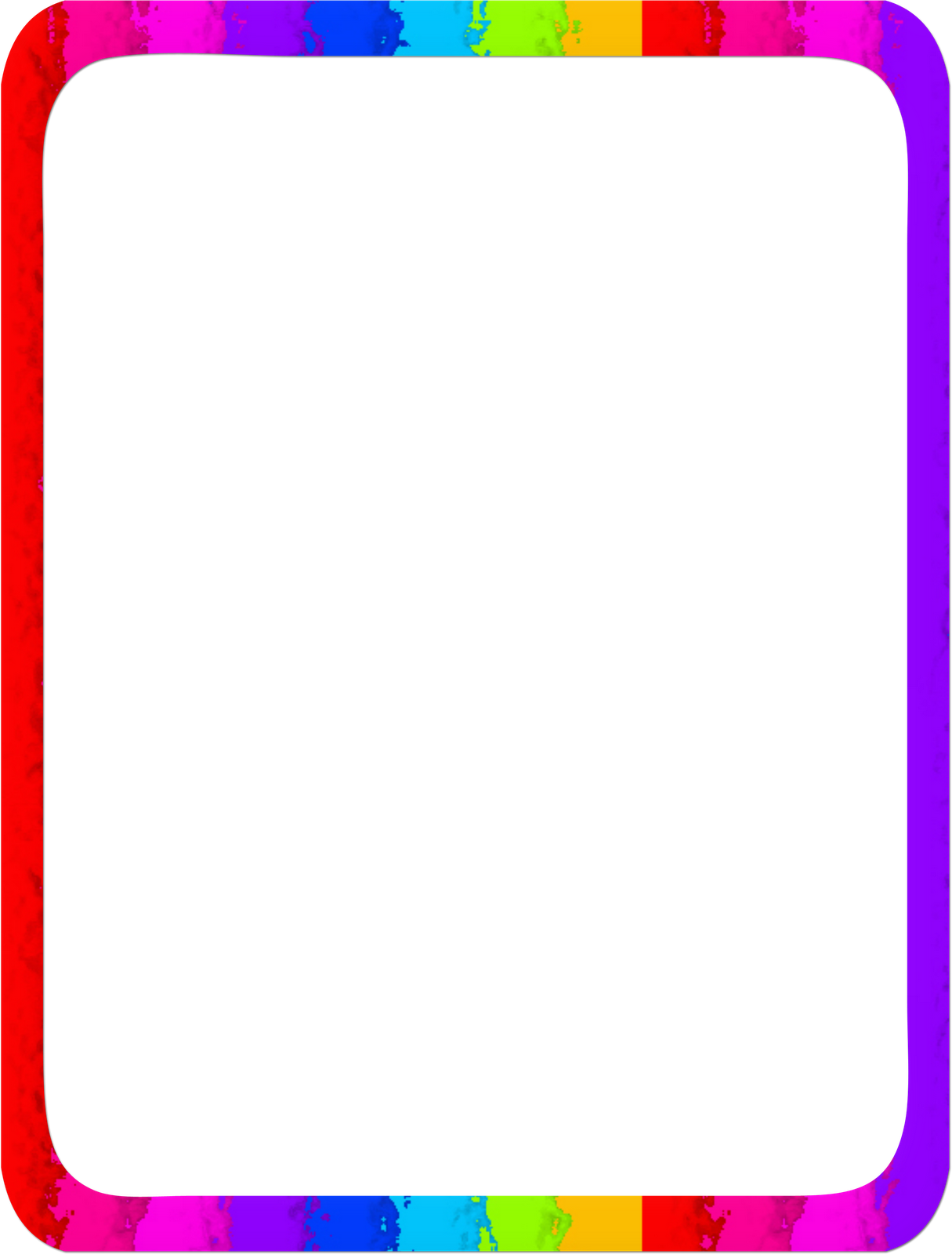 মূল্যায়নের সমাধান
১। উত্তরঃ  ৬৬১ খ্রিঃ
২। উত্তরঃ মুয়াবিয়া।
৩। উত্তরঃ মুয়াবিয়া।
৪। উত্তরঃ ১২ মাইল।
৫। উত্তরঃ মুয়াবিয়া।
[Speaker Notes: মো: রোকন উদ্দীন, হাফছা মজুমদার মহিলা ডিগ্রী কলেজ,জকিগন্জ,সিলেট। মোবাইল: ০১৭৫১২৩২১৯৮]
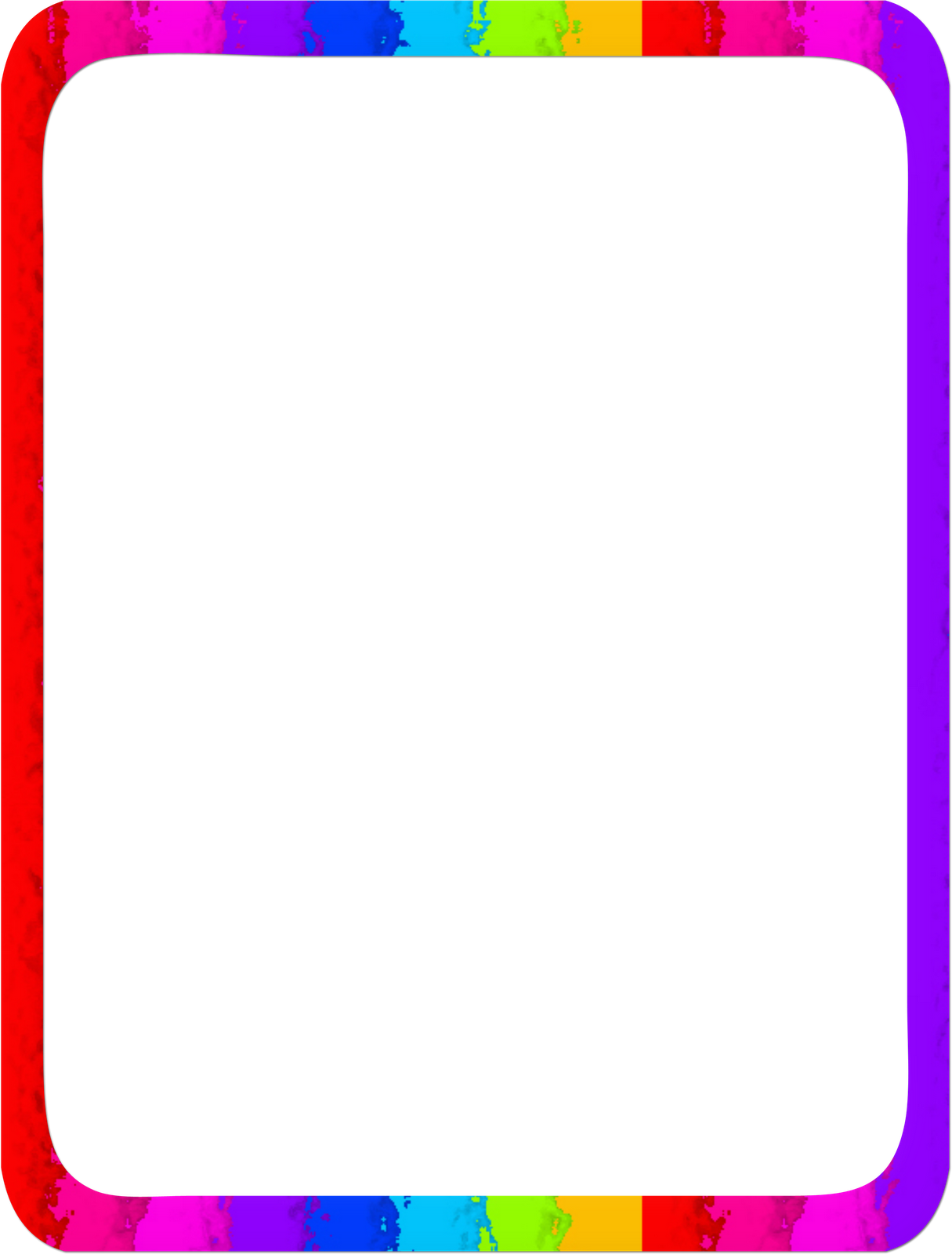 বাড়ির কাজ
উমাইয়া বংশের প্রতিষ্ঠাতা হিসেবে মুয়াবিয়ার কৃতিত্ব সমূহ লিখে নিয়ে আসবে।
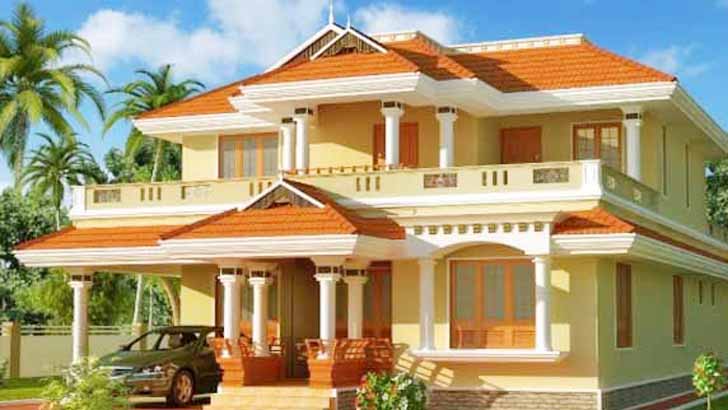 [Speaker Notes: মো: রোকন উদ্দীন, হাফছা মজুমদার মহিলা ডিগ্রী কলেজ,জকিগন্জ,সিলেট। মোবাইল: ০১৭৫১২৩২১৯৮]
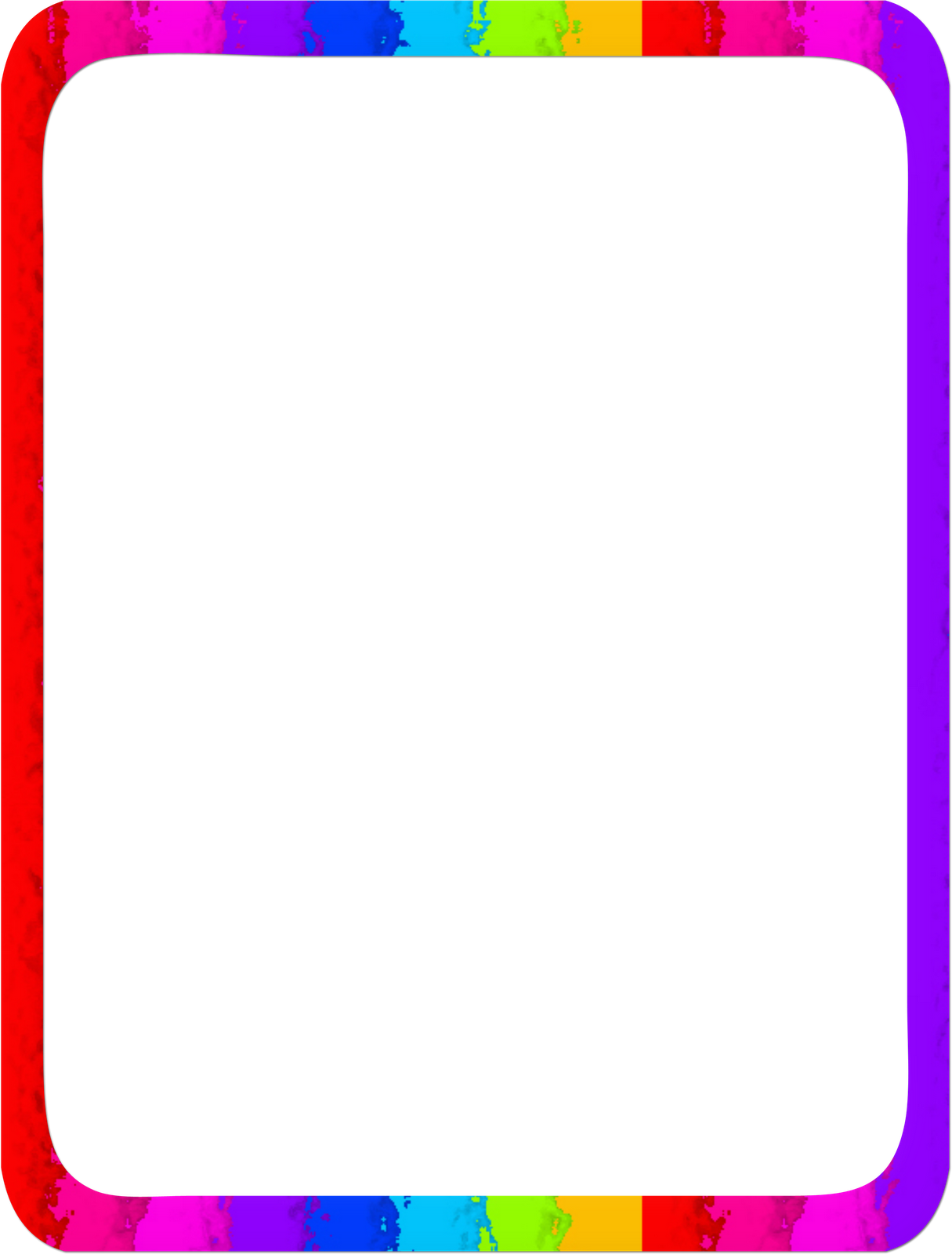 আল্লাহ হাফেজ
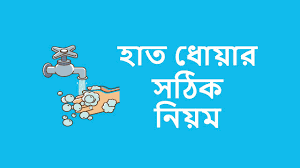 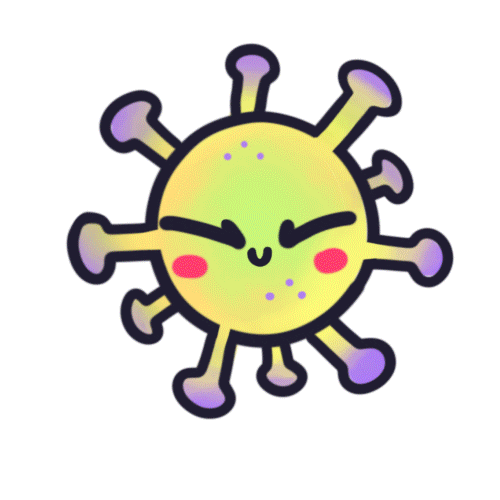 [Speaker Notes: মো: রোকন উদ্দীন, হাফছা মজুমদার মহিলা ডিগ্রী কলেজ,জকিগন্জ,সিলেট। মোবাইল: ০১৭৫১২৩২১৯৮]